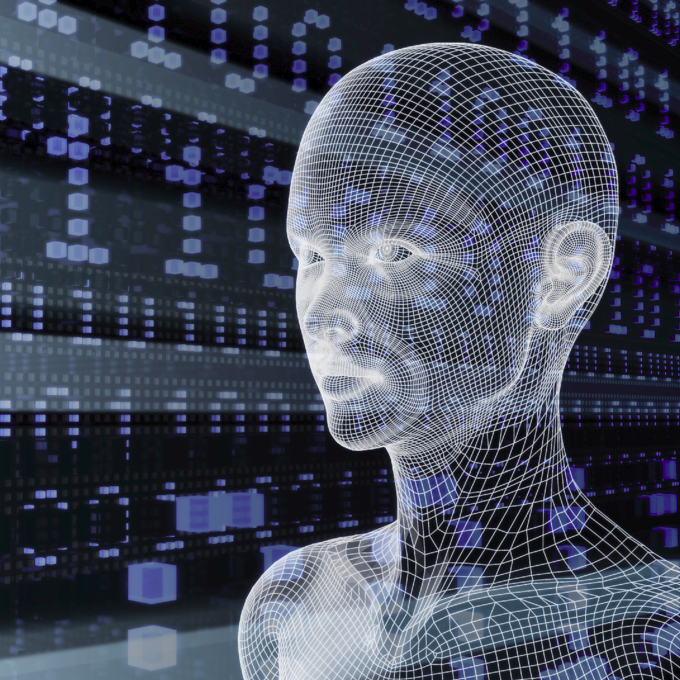 Databases and Visuals
Technology is a way of organizing the universe so that man doesn't have to experience it. 
~Max Frisch
(Swiss playwright, novelist, philosopher, social critic)
Contents
Citing Databases
General Info
MLA
APA
Visuals—Internal Citations
MLA
APA
Visuals—Bibliographic Citations
MLA
APA
Citing Databases
Databases—General Info
Examples of types
Digital scans of entire periodicals (e.g., JSTOR journals, Writing Lab Newsletter, or CCC)
Aggregating databases.  Often draw from many types of sources (both web and print), most often arranged by subject (e.g. LexusNexus or EBSCO)
Some are accurate facsimiles.
Some databases don’t have original’s features like pagination, visuals, and original print format.
Some have additional enhancements like links, sound recordings, or videos.
MLA Work Cited--Databases
Author
“Article Title”
Name of periodical
Series number or name
Volume number and Issue number (separated by a period with no abbreviations for volume and issue)
Date of publication—for scholarly journal, the year; for other periodicals, day, month, and year (if available)
Page range (if no page, n. pag.)
Title of database
Medium of publication (Web)
Date of access (day, month, year)
Example Database Entries--MLA
Chan, Evans. “Postmodernism and Hong Kong Cinema.” Postmodern Culture 
	10.3 (2000): n. pag. Project Muse. Web. 20 Oct. 2012.
France, Anatole. “Pour la Paix, pour la Liberté.” New Age. 5 Sept. 1907: 297-
	98. The Modernist Journals Project. Web. 12 Nov. 2009.
Richardson, Lynda. “Minority students Languish in Special Education System.”  
	New York Times 6 Apr. 1994, late ed.: A1+. Pt. 1 of a series, A Class 
	Apart: Special Education in New York City. LexisNexis. Web.  15 July 
	2010.
Tolson, Nancy. “Making Books Available: The Role of Libraries, Librarians, and 
	Booksellers in the Promotion of African American Children’s 
	Literature.” African American Review 32.1 (1998): 9-16. JSTOR. Web. 
	1 Oct. 2002.
APA Reference Page—Databases
In APA, it is NOT necessary to include database information.
APA Manual rationale: “Journal coverage in a particular database may change over time; also, if using an aggregator such Ebsco, OVID, or ProQuest (each of which contain many discipline-specific databases, such as PsycINFO), it may be unclear exactly which database provided the full text of the article” (192).
Include DOI if possible; otherwise URL
Example Database Entries—APA
Herbst-Damm, K.L. & Kulik, J.A. (2005). Volunteer support, 
	marital status, and the survival times of the terminally ill 
	patients. Health Psychology, 24, 225-229. doi: 
	10.1037/0278-6133.24.2.225
Light, M.A., &Light, I.H. (2008). The geographic expansion of 
	Mexican immigration in the United States and its 
	implications for local law enforcement. Law Enforcement 
	Executive Forum Journal, 8(1), 73-82.  Retrieved from 
	http://ojs.lib.swin.edu.au/index.php

NOTE: Retrieval dates aren’t needed.
Visuals—Internal Citations
Internal Citations—MLA
Tables are labeled Table and given a number to indicate sequence (e.g., Table 1).  
Type label and caption flush left above the table.
Other visual material, including photographs, art, drawings, illustrations, charts, or graphs are labeled Figure and given a number to indicate sequence (e.g., Figure 1).
A label and caption for figures appears below the illustration and centered.
Example Internal Citation—MLA
Table 1
Total Writing Center Tutorials, 2005-2006
Example Internal Citation--MLA
Figure 1. Tutorials by semester, 2005-2014
Internal Citations—APA
Have a figure number, usually abbreviated as "Fig. 1" for example.
Include artist's name (lastname, firstname), date (in parentheses), title of work, and work type (in brackets).
Medium and measurements and institution which houses the work may be included after the work type.
Include the source from which the image came. For books, start with "From" followed by an italicized title, page number in parentheses, "by" the author, followed by date and publication information
For electronic resources, start with "Retrieved" and include retrieval date (month day, year) and "from: " followed by the URL.
Example Internal Citations*
Image scanned from a book reproduced in a text
Fig. 1. Neel, Alice (1975) Nancy and the Rubber Plant, [painting], oil on canvas, 203.4 x 91.4 cm. From Alice Neel (pg. 144), by Ann Temkin et al., 2000, New York: Harry N. Abrams.
Image downloaded from ARTstor reproduced in a text
Fig. 2. Weyden, Rogier van der (1430-1432) Saint Catherine of Alexandria, [diptych panel]. Retrieved September 30, 2009 from ARTstor: http://www.artstor.org.
Image downloaded from a museum website reproduced in a text
Fig. 3. Caravaggio (ca. 1600) The Denial of Saint Peter, [painting]. Retrieved September 29, 2009 from The Metropolitan Museum of Art website: http://www.metmuseum.org.
Image downloaded from Flickr Commons reproduced in a text
Fig. 4. Eakins, Thomas (1891) William Rudolf O'Donovan, [photograph]. Archives of American Art, Smithsonian institution. Retrieved September 29, 2009 from Flickr Commons: http://www.flickr.com/photos/smithsonian/2547841439/.


*Source examples borrowed from Colgate University Visual Resources Library, https://sites.google.com/a/colgate.edu/colgatevr/citing-images/citing-images-apa
Visuals—Bibliographic Citations
Visuals—MLA
MLA
Creator
Title of work italicized
Date of composition (if unknown, N.d)
Medium (e.g., photograph, lithograph, oil, bronze)
Name of institution housing the work
If private collection, name of collection (i.e., Collection of . . . OR for anonymous collector, Private collection)
Example:
Bearden, Romare. The Train. 1974. Photogravure and
	aquatint. Museum of Modern Art, New York.
Heckman, Albert. Windblown Trees. N.d. Lithograph on paper. 
	Private collection.
Visuals—APA
APA
Creator
Year
Title of material
(Description of Material)
(Call number, Box number, File name or number, etc.)
Name and location of institution
Example
Yerkes, R. M. (2014). Profile of Angie (Photograph). St. Cloud State 
	University Archives, Learning Resource Center. St. Cloud, MN.
Any Questions?